Психологическая подготовка 
к итоговому устному собеседованию
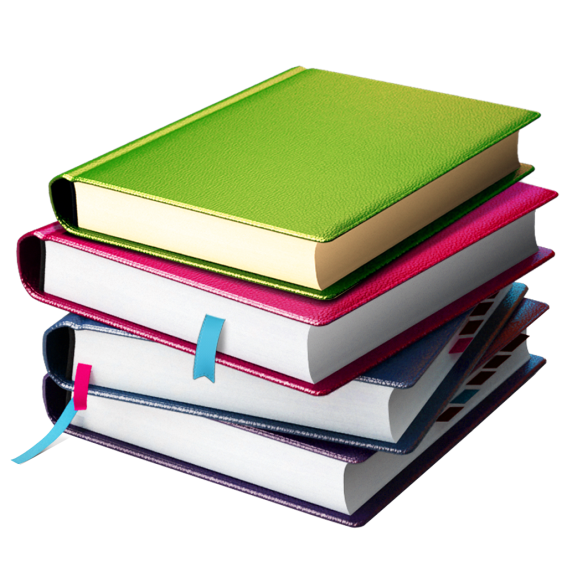 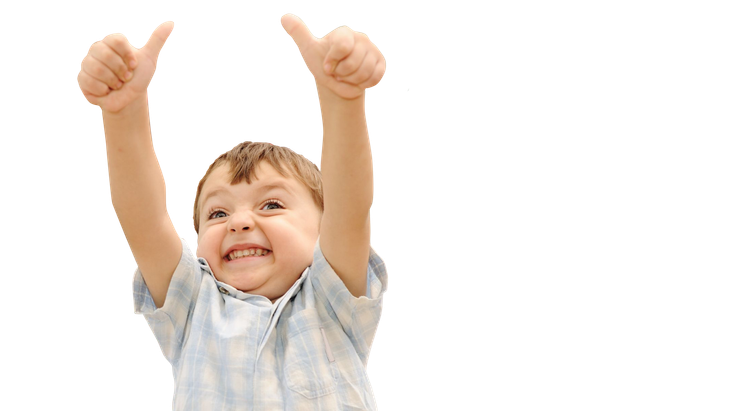 Мы всё сдадим!
Стресс – наш помощник?
Для преодоления испытаний у человека есть универсальный механизм – стресс. Выброс адреналина и других стимуляторов организма мобилизует скорость мышления, память, работоспособность и выносливость и т.д.

Если успешно «победить» стрессовую ситуацию, то навык сопротивляться стрессогенным факторам растёт. Но если энергетические запасы истощены, то на место полезного стресса  приходит дистресс.
Дистресс. Мы с ним справимся!
Но если энергетические запасы истощены, то на место полезного стресса  приходит дистресс.
Психоэмоциональный дистресс отрицательно сказывается на деятельности человека, сопряжен с переживанием сильных эмоций. 
При этом следует различать дистресс и естественное состояние волнения, напряжения, мобилизации, сопровождающее  при ответе у доски, выполнении контрольной работы и т.п., которые не достигают непривычной для организма силы.
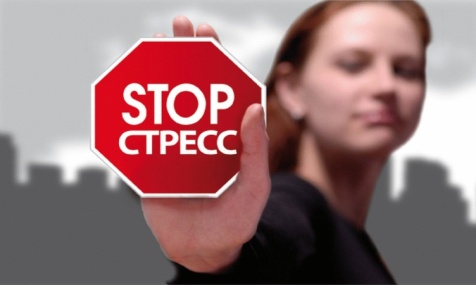 Не «трудное испытание», 
а просто «собеседование»
Известно, что зачастую наибольшую тревогу вызывает 
не предстоящий экзамен, а мысли по поводу этого события. 

 Полезно дать позитивное или нейтральное мысленное определение экзамену, делающее восприятие этого события более спокойным.
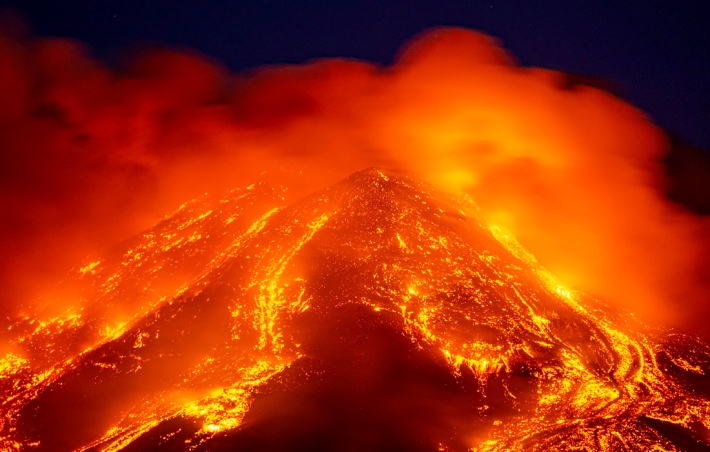 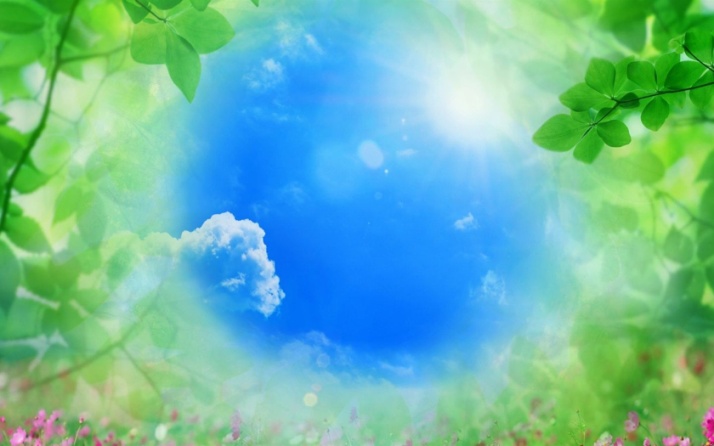 Собеседование
Экзамен
Дыхательное упражнение для снятия стресса, тревоги
Сядь удобно, можно положить 
руку на живот
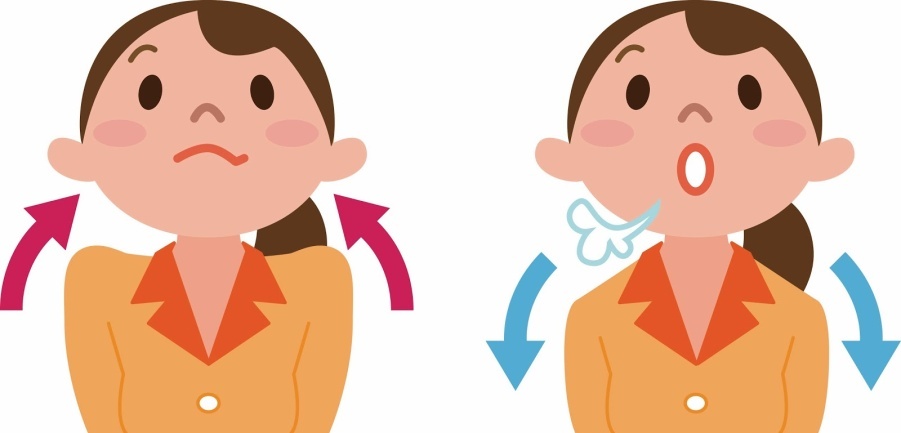 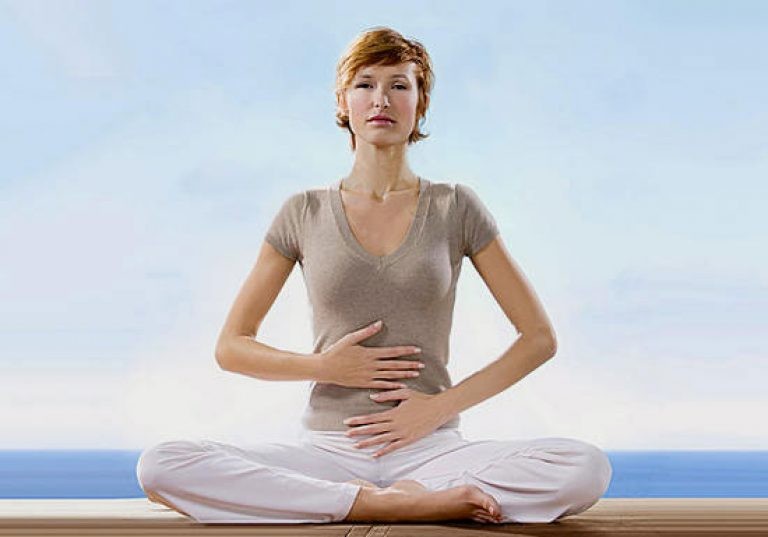 4 – 4- 6
 
-  Глубокий вдох через нос (4 секунды) 
- Задержка дыхания (4 секунды).

 - Медленный выдох (6 секунд).
Заземление
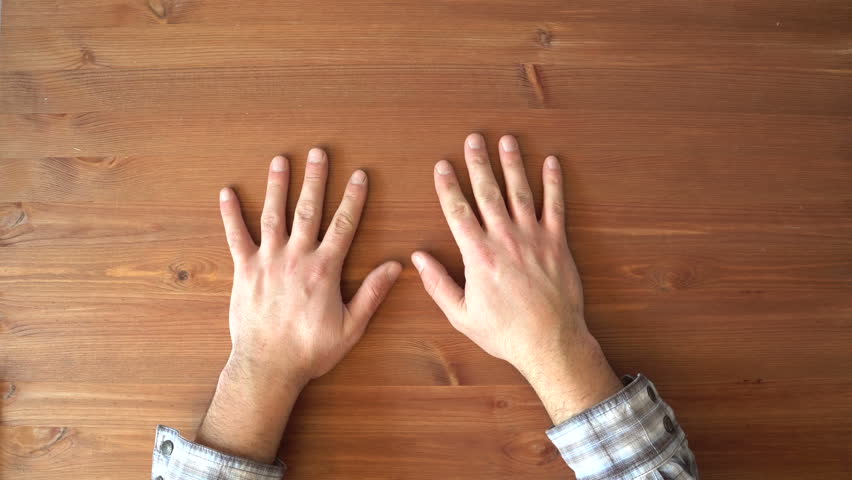 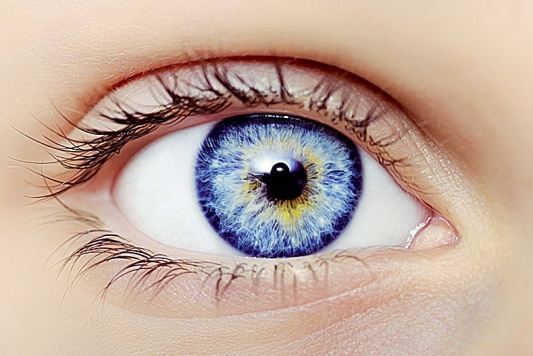 Касание:
Прикоснитесь поочерёдно к 3-5 объектам, которые находятся рядом с вами. Опишите каждый из них для себя в голове. Какой он? Гладкий, шероховатый, мягкий, жёсткий, тёплый, холодный…?
Зрение: 
Можно просто так же найти 3-5 каких-то вещей и описать то, как они выглядят в уме для себя (цвет, форма, размер и т.д.).
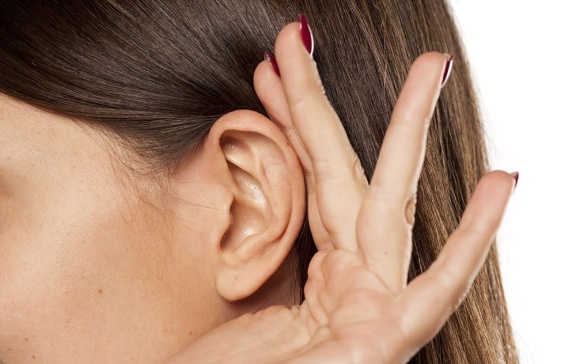 Звуки:
По аналогии с предыдущими чувствами найдите 3-5 разных звуков и опишите их для себя.
Позитивные установки 
для аутотренинга :
Я готов к собеседованию!
У меня все получится! Я сделаю это!
 Ко мне возвращается спокойствие.
Это всего лишь экзамен. Я в безопасности.
Я уверен и спокоен! 
Я быстро вспоминаю весь материал!
 Я сосредоточен.
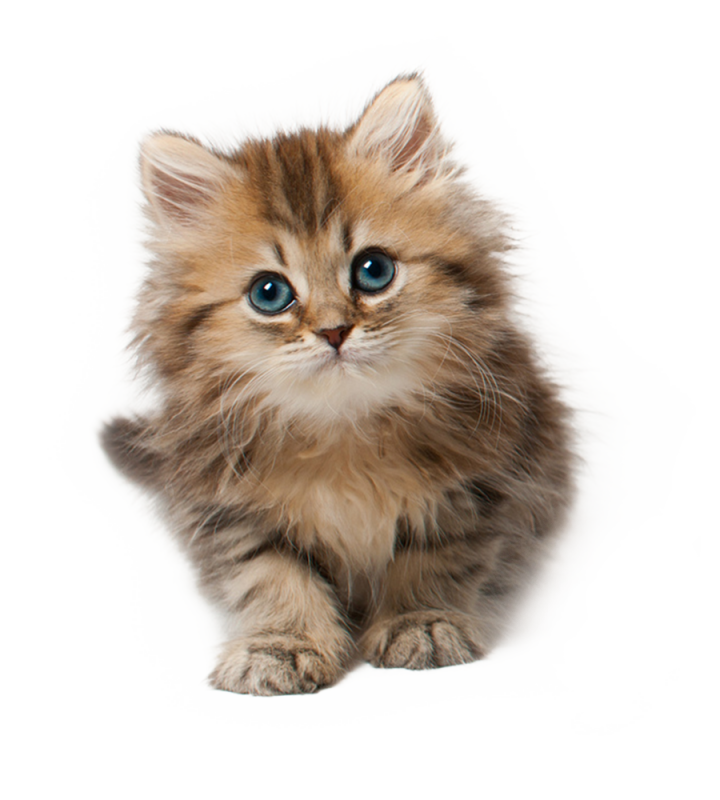 Психическая тренировка
Использование представлений
Старайтесь вовлечь как можно больше ощущений, а также воссоздать или создать 
их эмоциональный тон, связанный с заданием, которое вы пытаетесь выполнить.
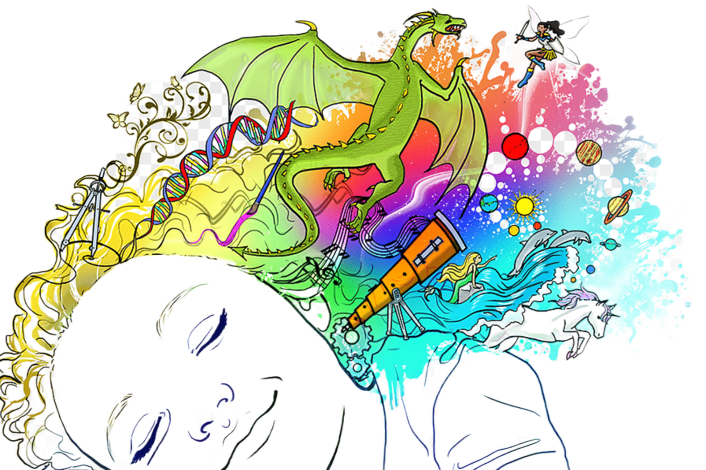 Во время экзамена
И вот ты перед экраном  мониторинга. Успокойся! Скажи несколько раз: 
«Я спокоен! Я совершенно спокоен!». 

Приведи в порядок свои эмоции, соберись с мыслями.

Сядь удобно, выпрями спину. Подумай о том, что ты готовился и у тебя все получится. 

Сосредоточься на словах «Я спокоен, я совершенно спокоен». Повтори их не спеша несколько раз. Мысли отгонять не стоит, так как это вызовет дополнительное напряжение. 

В завершение сожми кисти в кулаки и резко разожми.
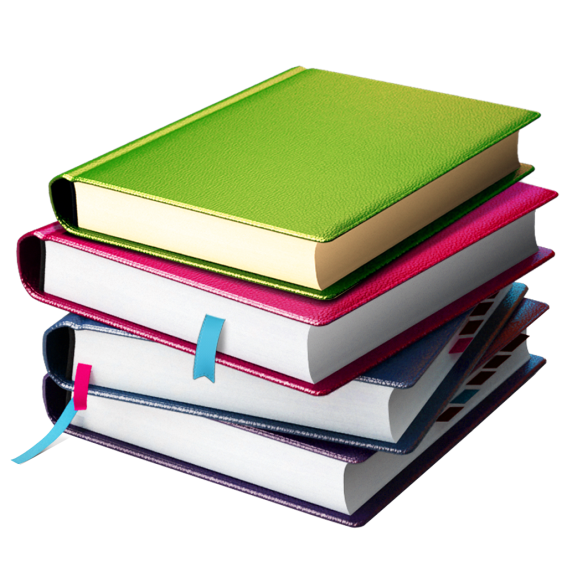 Накануне итогового собеседования
За 12 часов перед экзаменом необходимо:

  Отдохнуть 
  Как следует выспаться.
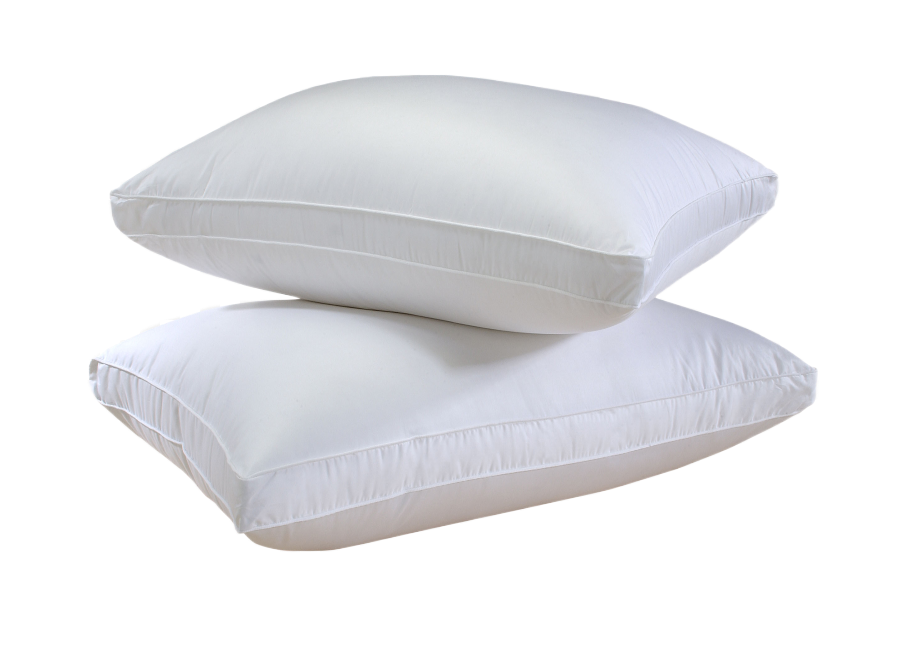 Альтернатива успокоительным средствам – чай из трав
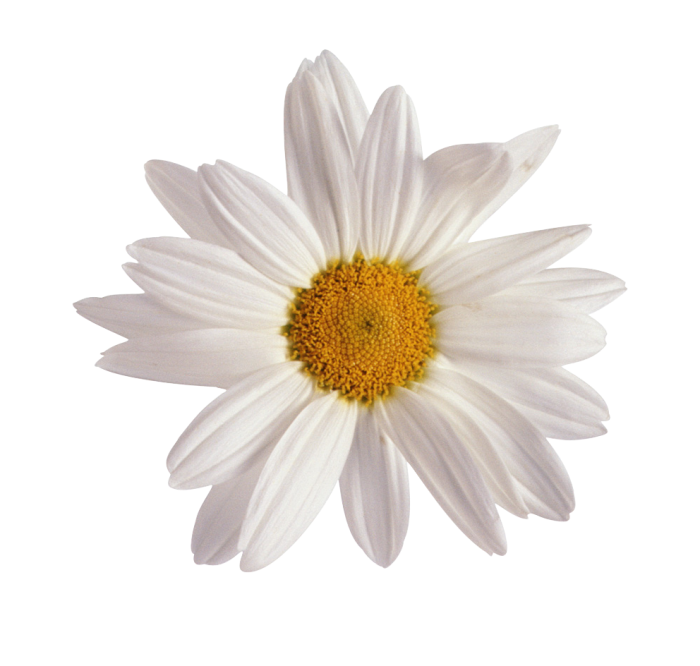 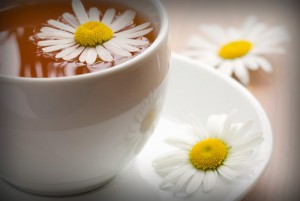 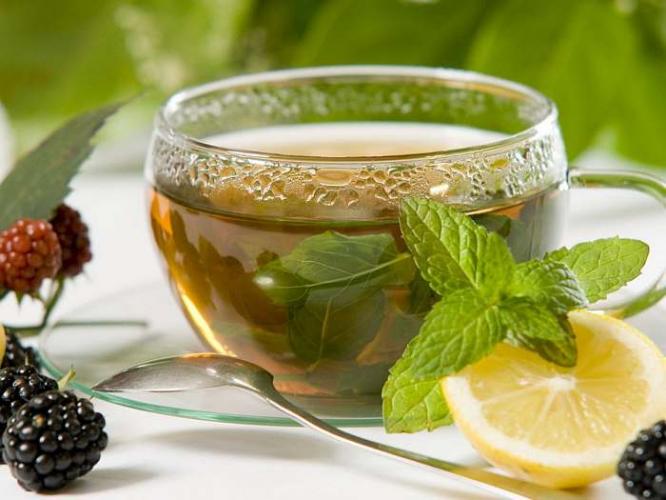 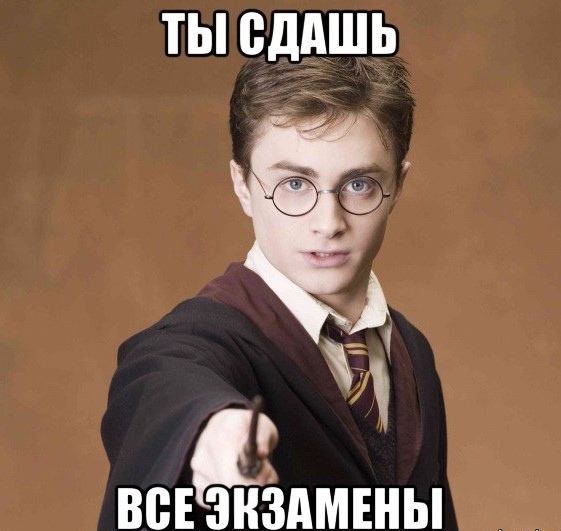